Application of Electrochemistry Chemistry
Chapter 10
Electrochemistry
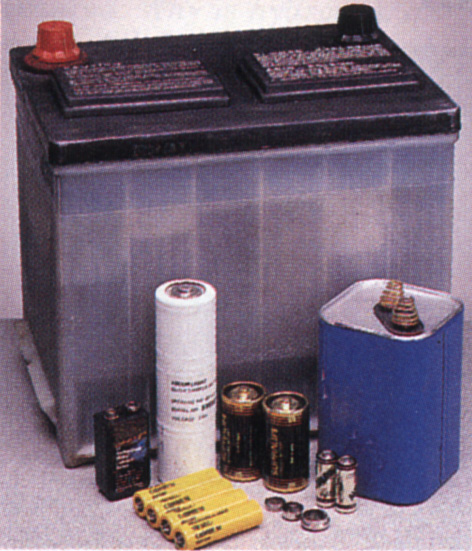 Dry Cell
Primary cell – spontaneous redox reaction only occurs once
Zinc anode, graphite rod cathode, surrounded by powdered manganese dioxide MnO2
Electrolyte is moist paste of NH4Cl and ZnCl2
Called a dry cell as uses paste instead of liquid
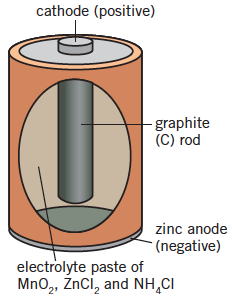 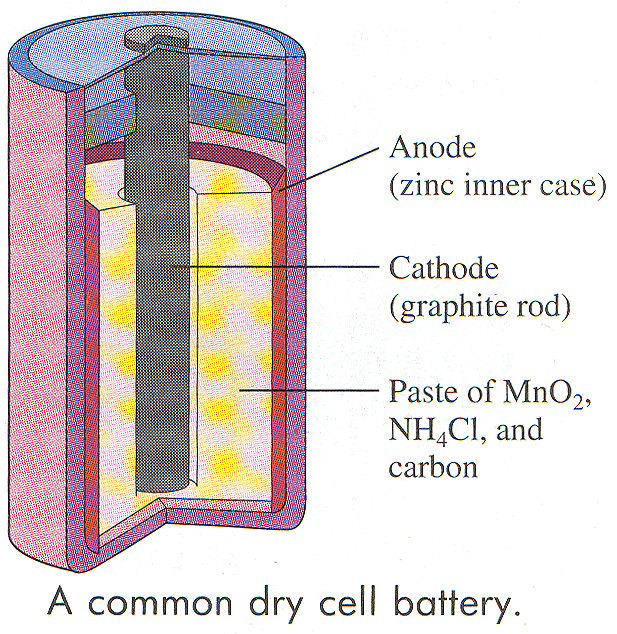 The Common Dry Cell Battery
Anode:  Zn  Zn2+ (aq) + 2e-
Cathode:  
2NH4+ + 2MnO2 + 2e-  Mn2O3  + NH3 + H2O
Dry Cell redox reaction
Anode: 
Zn(s) → Zn2+(aq) + 2e-
Cathode: 
2MnO2(s) +2NH4+(aq)+ 2e- → Mn2O3(s) + 2NH3(aq) + H2O(l)
Anode: The electrode where oxidation is occurring
Cathode: The electrode where reduction is occurring
Cell does not last as ammonium chloride formed during reaction provides acidic environment that corrodes the zinc anode
Silver Oxide Cell
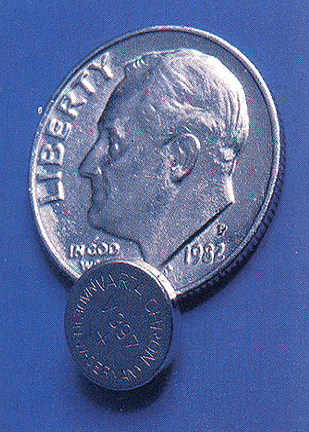 Primary cell – with a long life.
Major disadvantage is cost and 
environmental hazards
Anode: Zn(s) → Zn2+(aq) + 2e-
Cathode: Ag2O(s) +H2O(l) +2e- → 2Ag(s) + 2OH-(aq)
Button cells found in calculators and watches.
Lead-acid accumulator
Used as car battery
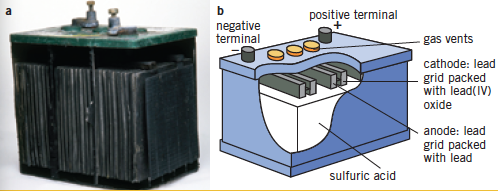 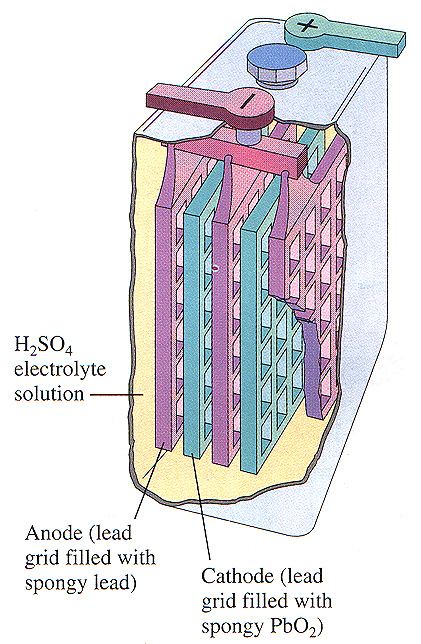 Lead Acid Battery (Car Battery):
Anode: 
Pb (s)  Pb 2+(aq)  + 2e-
Cathode: 
PbO2(s) + 2e- + 4H+(aq)   Pb 2+(aq)  + 2H2O(l)
The overall equation is
PbO2 (s)   + Pb (s) + 2H2SO4(aq)  Pb SO4(aq) + 2H2O (l)
Lead Storage Batteries
Lead storage batteries are used in all automobiles
It uses lead metal, Pb as the reducing agent and lead (IV) oxide, PbO2 as the oxidizing agent
Sulfuric acid, H2SO4 provides the H+ needed for the reaction. It also provides SO42- ions that react with the Pb2+ ions to form PbSO4 (s)
The PbSO4 (s) coats the lead electrodes and will cause the battery to go flat.
Reverse the redox reaction to recharge the car battery. 
Your car uses an alternator which generates electricity which is used to recharge the battery, by passing an electric current back into the battery. This turns the Pb 2+ back into PbO2 (s)   + Pb
PbSO4(s) + 2H2O (l)  PbO2 (s)   + Pb (s) + 2H2SO4(aq)
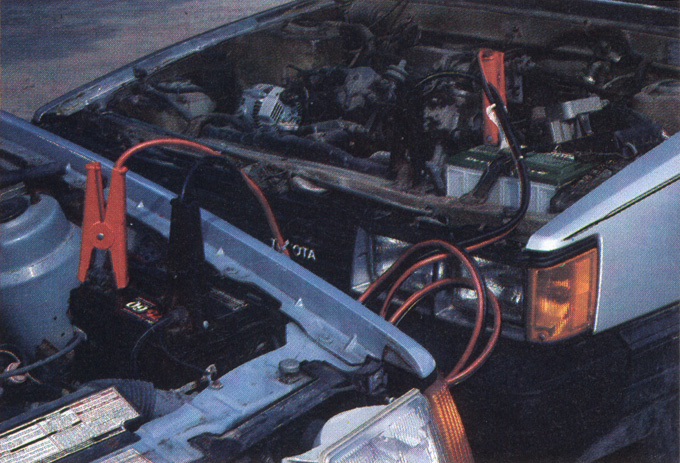 Summary: During discharging Process
Anode:    Pb(s) + SO42-(aq) → PbSO4(s) + 2e-
Cathode: 
PbO2(s)+ SO42-(aq)+ 4H+(aq)+ 2e- → PbSO4(s) + 2H2O(l)

Overall reaction
Pb(s)+ PbO2(s)+ 4H+(aq)+ 2SO42-(aq)→ 2PbSO4(s)+2H2O(l)

2PbSO4(s) formed at both electrodes, sulfuric acid consumed in reaction
Summary: During recharge process
Most batteries composed of 6 cells each giving a cell potential of 2V – creating total of 12V
Can be recharged, external voltage greater than cell potential is applied, the electrode reactions can be reversed and PbSO4 being reduced to Pb at one electrode and oxidised to PbO2 at the other
Recharging reaction
2PbSO4(s) + 2H2O(l) → Pb(s) + PbO2(s) + 4H+(aq) + 2SO42-(aq)
Nickel-cadmium cell
Light weight, portable, rechargeable cell
Anode cadmium metal surrounded by potassium hydroxide paste
Reaction: 
Cd(s) + 2OH-(aq) → Cd(OH)2(s) + 2e-
Cathode nickel oxyhydroxide 
Reaction: 
2NiO(OH)(s) +2H2O(l) + 2e- → 2Ni(OH)2(s) + 2OH-(aq)
Lithium Ion Cell
Used in mobile phones and laptop computers.
Lithium is a very reactive metal with the standard reduction potential (E°) for the reaction Li+ + e- → Li(s) being around –3 V.
Anode is made of carbon (graphite) into which the lithium ions are inserted
In the presence of the delocalised electrons in the graphite, the lithium ion can be made to behave like a lithium atom 
A strong reductant. The reductant is assigned the formula LixC6 or more simply Li(C).
Lithium ion cell
Cathode is formed when Lithium ions are incorporated into the layers of cobalt oxides and produce a reversible electrochemical process in which the cobalt ion in the complex oxide changes back and forth between Co4+ and Co3+.
Lithium acts as reactive element therefore no water can be found in electrolyte.
Anode: LixC6 → xLi+ + 6C + xe-
Cathode: Li1–xCoO2 + xLi+ + xe- → LiCoO2
Lithium ions migrate from anode to cathode through the electrolyte
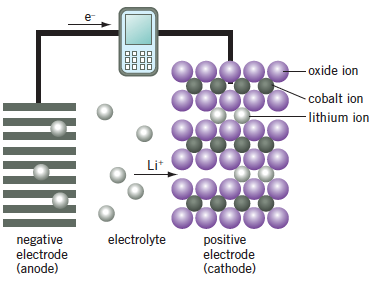 Fuel cells
Created where reactants are supplied and products removed continuously.
Example hydrogen and oxygen creating water
Electrodes are porous carbon (and catalyst)
Electroyte HCl or KOH
Very expensive
Are used in some spacecraft.
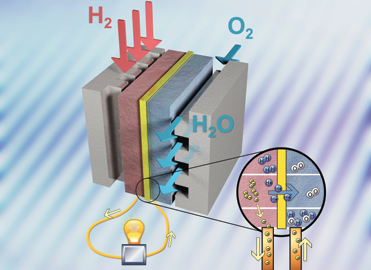 Fuel cell reactions
With an acid electrolyte 
Anode: H2(g) → 2H+(aq) + 2e-
Cathode: O2(g) + 4H+(aq) + 4e- → 2H2O(l)

With an alkaline electrolyte
Anode: H2(g) + 2OH- (aq) → 2H2O(l) + 2e-
Cathode: O2(g) + 2H2O(l) + 4e- → 4OH- (aq)

The overall reaction, for both electrolytes, is:
2H2(g) + O2(g) → 2H2O(l)
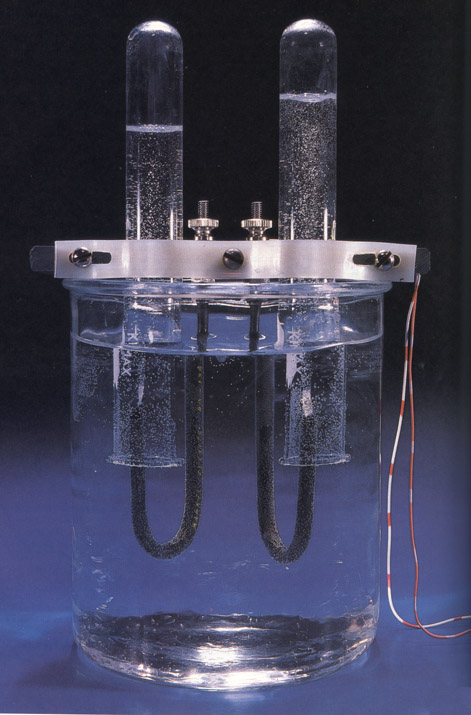 O2 (g)
H2 (g)
Electrolysis of water:
H2O(l)   O2 (g) +  H2 (g)
Dye-sensitised solar cells
At anode: sunlight excites electrons in dye, electrons move around circuit in cell
At cathode: triiodide(I3-) are reduced to iodide(I-).  Iodide ions migrate to dye and regenerate it.
Electrodes are made from glass with a platinum layer transparent to light (acts as conductor)
Dry sensitised solar cells
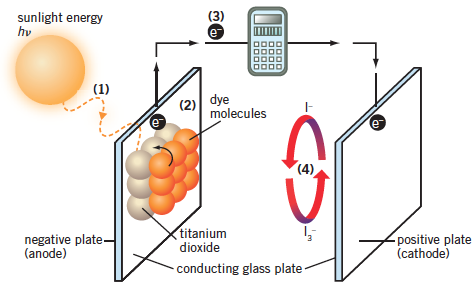 Corrosions of metals
All metals except a few react with oxygen
Aluminium reacts with oxygen to produce aluminium oxide which then prevents further corrosion
Iron and copper less reactive than aluminium but will react especially when heated.  
Unlike aluminium the oxide coating of these metals is flaky and exposes fresh metal underneath to the air and water leading to more oxidation.
Rusting of Iron
Iron acts as anode where oxidation occurs changing Fe to Fe2+
Anode: Fe(s) → Fe2+(aq) + 2e-
The cathode may be an impurity, such as carbon, in the iron, or a region of high oxygen concentration – reduction occurs
Cathode: O2(g) + 2H2O(l) + 4e- → 4OH- (aq)
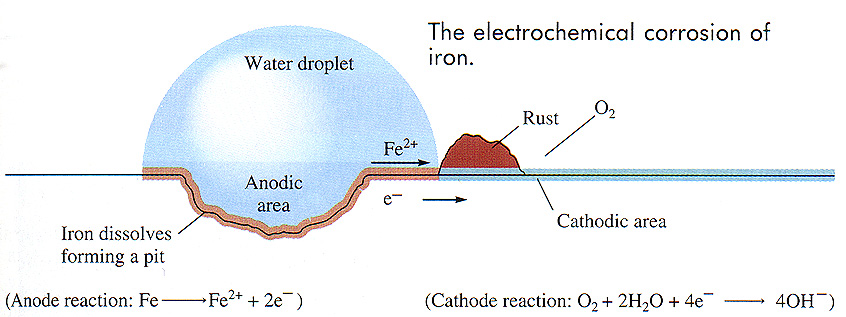 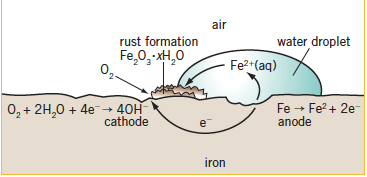 Rusting
Rate of rusting can increase in the presence of other electrolytes for example beside the sea or pollutants such as NO2 or SO2.
These allow iron (II) ions to diffuse towards hyroxide ions easier
Fe2+(aq) + 2OH-(aq) → Fe(OH)2(s)
These are further oxidised to Iron (III) hydroxide
Fe(OH)2(s) + OH-(aq) → Fe(OH)3(s) + e-
This is then dehydrated to Iron oxide Fe2O3·xH2O
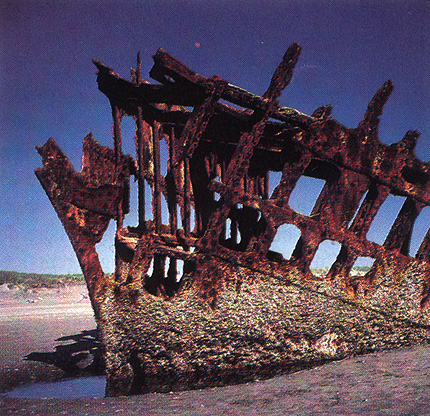 Rusting
Overall equation:

4Fe(s) + 3O2(g) + 2xH2O(l)    2Fe2O3.xH2O(s)
How do you prevent corrosion?
You need to prevent water and oxygen from coming into contact with metals that will oxidize by:
Coating metals in oil, paint, plastic or another metal
Cathodic protection
Or create alloys of iron that resist corrosion like stainless steel
Application of surface coating
Prevents oxygen and water from coming in contact with iron – coating with either metal or non-metal
If less reactive metal is used then any scratch will cause greater oxidation of iron as it will act as the anode
Galvanising
Coating with more reactive metal example zinc which will oxide before iron
Cathodic Protection
Connecting iron to piece of more reactive metal by conducting wire.  More reactive metal is sacrificially oxidised (sacrificed metal can be replaced easily)
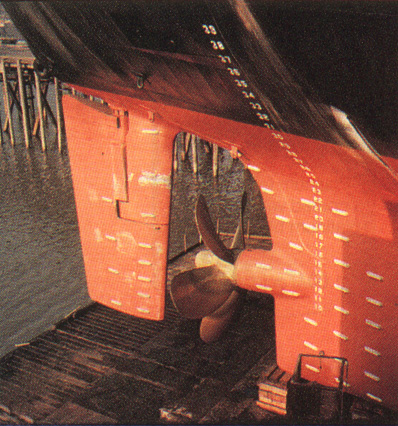 Cathodic protection of metal
This is a way of protecting steel on ships, buried fuel tanks and pipelines
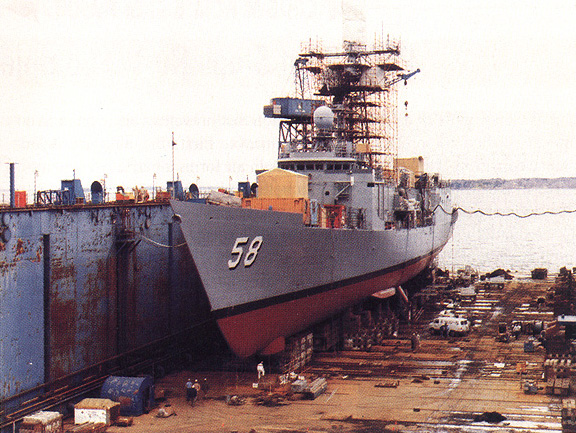 A metal that is a better reducing agent than steel is attached to the steel
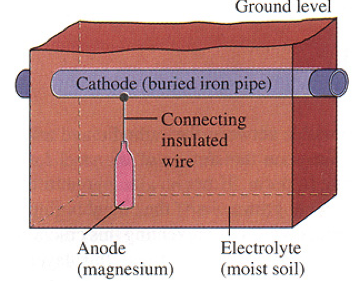 Cathodic protection of metal
The magnesium is a stronger reducing agent than iron. 
So electrons flow from the magnesium into the iron, rather than from out of the iron.
This stops the iron from being oxidized.
As oxidation of the magnesium occurs, the magnesium dissolves and needs to be replaced periodically.
Cathodic Protection
Making the iron the cathode of electrolytic cell.
Cell made up of direct current power source, anode is scrap metal and iron is cathode
Current makes iron negatively charged and prevents oxidation.
Scrap metal must be replaced
Cathodic Protection
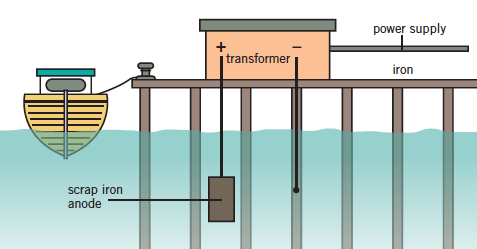